Physical and Health Education
PHE EXPECTATIONS & more...
Today’s Plan

Go over expectations, assessments, etc…
Locker Room chat (girls/boys separate)
Free Play
Journals Start Thursday!
Daily Expectations

BE Respectful
BE Accepting
BE Prepared
GIVE Maximum Effort
SHOW Good Sportsmanship
PROCEDURES

Go straight to changing rooms
5 minutes to change @ beginning
5-10 minutes to change @ end
Shower time at teachers’ discretion
Do NOT leave until you are dismissed
Wait in stairwell area
PHE Uniform

Bring uniform
Wear proper, athletic shoes 
Bring a water bottle everyday
Bring deodorant & shower supplies
No jewelry
Hair must be tied up
NO cell phones in class
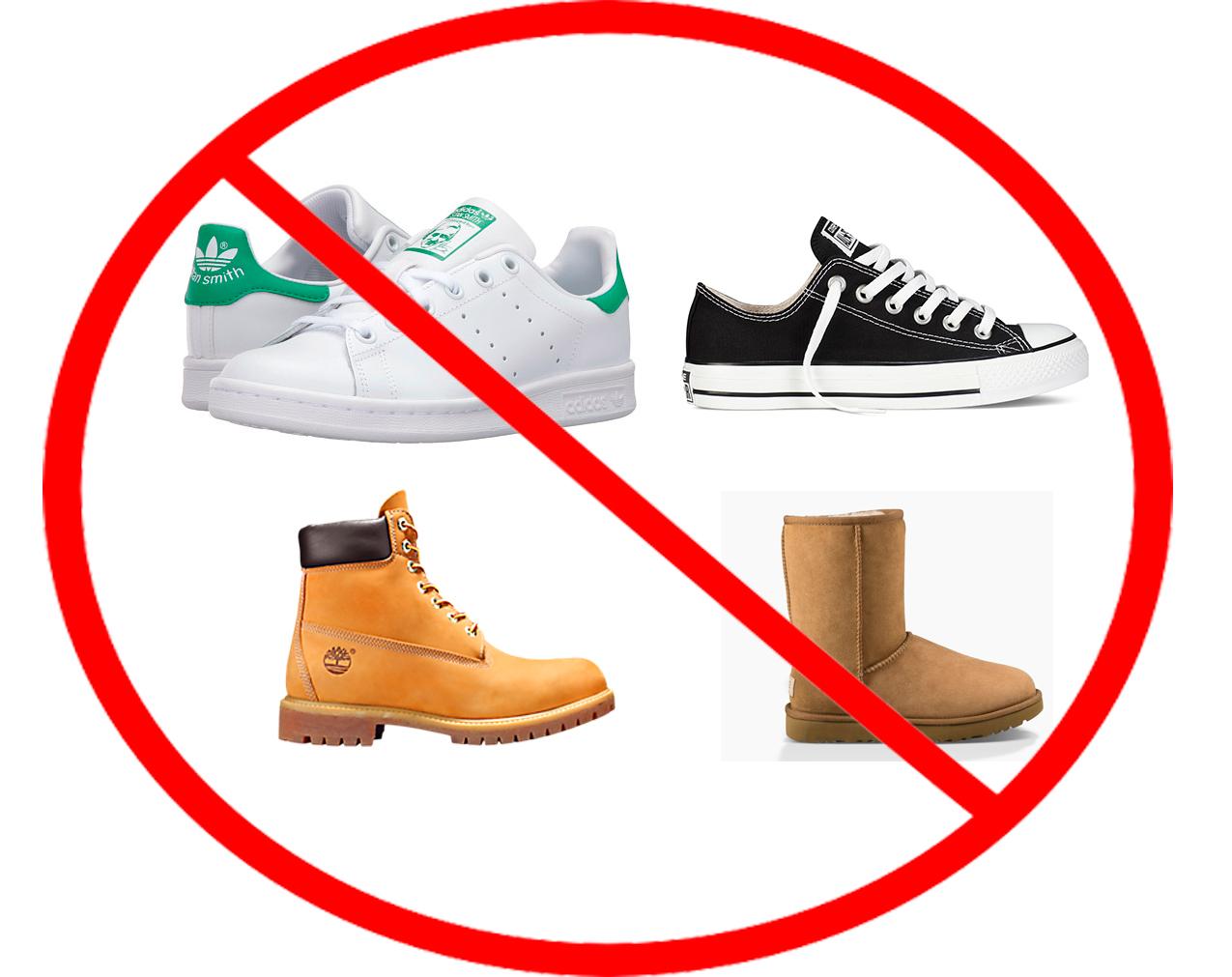 Criterion D:  Responsibility (possible 8)

1 whole point lost if you forget your uniform
Must get loaners
½ point lost for wrong shoes
Multiple offences = parent contact, admin contact, & possible lunch detention at teacher’s discretion
Also includes ½ point lost for being late to class
Sick or Injured

GET DRESSED
Missing 1 day = note from a parent
Note should arrive before class begins
GET DRESSED
Missing multiple days = doctor’s note
GET DRESSED
There is ALWAYS something you CAN do!
Not dressed: see previous slide
Assessments

Criterion A Understanding/Knowing
eg. Written Rules Test (beginning of unit)
Criterion B Planning for Performance
Only ONE per semester; most time consuming
Criterion C Applying and Performing
Skills test: observed throughout; focus at end of unit
Criterion D Reflective and Improving Performance
eg. Fitness Journal & Responsibility
Miscellaneous

1 day sport/1 day fitness; Wednesday either
Do NOT enter store rooms without direct permission
Intramurals offered this year
1st season football; male, female, co-ed, teachers
Other Questions?
Locker Room Chat
“When we fail to care for our surroundings, we fail to care for each other.”
Fitness Journals
Why are we doing this?
Fitness Journal Structure

Legible, neat
Date top left corner
Topic:  The Beginning
Number the sentences in accordance with the question
ASK questions!  
This is a summative, don’t wait till it’s too late!
Make-up Journal Entries when absent
This is YOUR responsibility
Fitness Journal Question 1

Describe how fitness plays a role in your personal life. 
In my personal life, fitness plays a ______ role, because…..
In my personal life, fitness does not play a role, because….
Fitness Journal Question 2

List 3-5 ways you feel fitness can affect your school life.
I feel fitness can affect my school life in the following ways: _________;   ____________; etc.
I do not feel fitness will have any affect on my school life because ...
Please wait to be dismissed ;)
We are looking forward to a great year in PHE!